Éléments de mise en œuvre d’un mémoire en informatique
bibliographie
Pourquoi rédiger une bibliographie.
respecter les auteurs : ils ont édité des ouvrages de références, vous vous êtes appuyés sur un corpus de textes Vous devez les citer (droit d’auteur). 
montrer la qualité de votre travail et en permettre sa vérification en répertoriant les documents que vous avez utilisés, donc lus.
Classement des référencesOn peut classer les références soit : =par ordre alphabétique des noms d'auteur, ou du titre lorsque la publication est anonyme ; =par ordre d'apparition dans le texte. Il est vivement conseillé de les numéroter, avec renvoi depuis le textevers la bibliographie.
les références bibliographiques varient selon le type (ouvrage, articles, thèses etc…) mais aussi selon lesupport du document (papier, en ligne, cédérom, base de données, etc…)
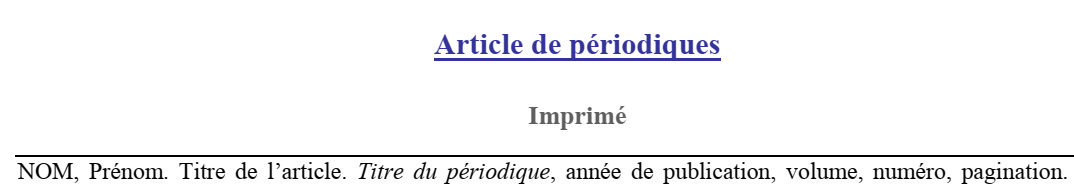 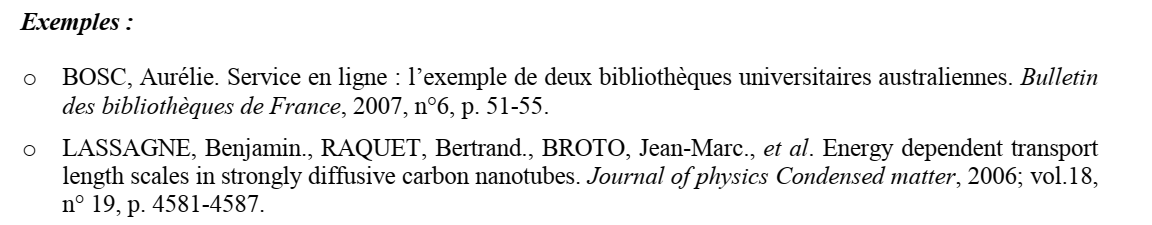 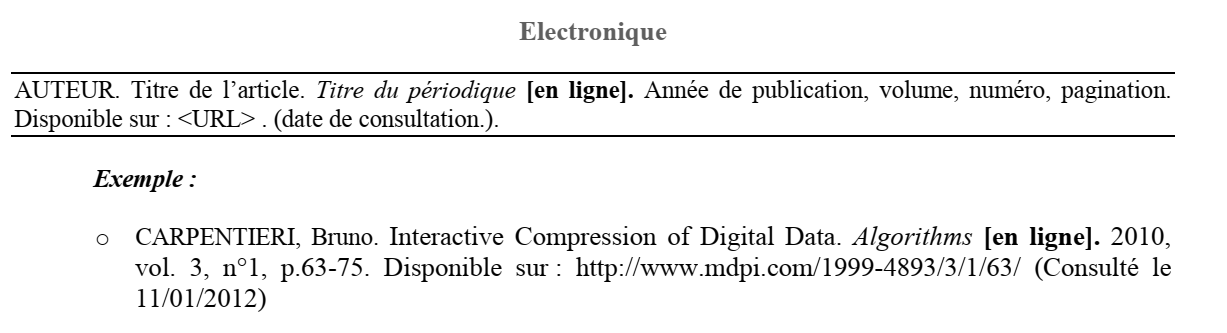 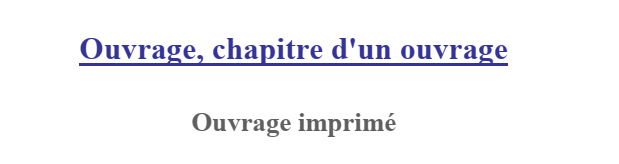 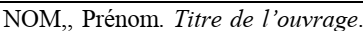 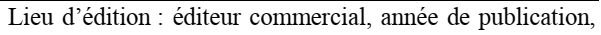 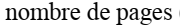 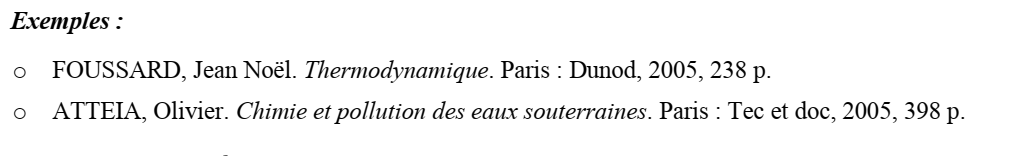 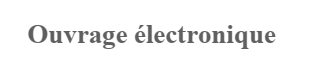 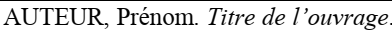 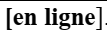 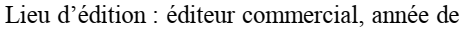 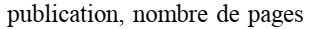 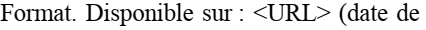 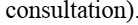 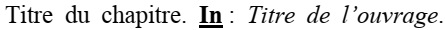 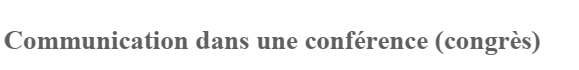 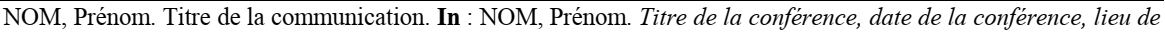 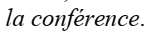 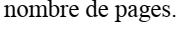 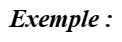 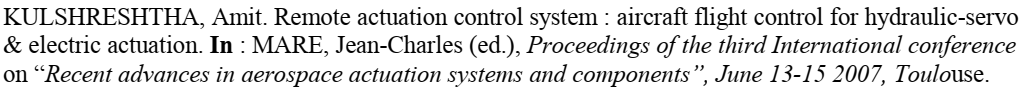 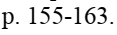 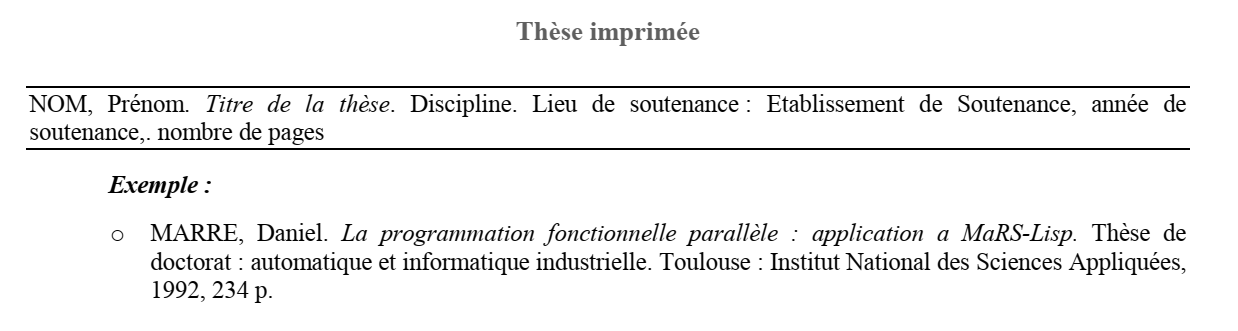 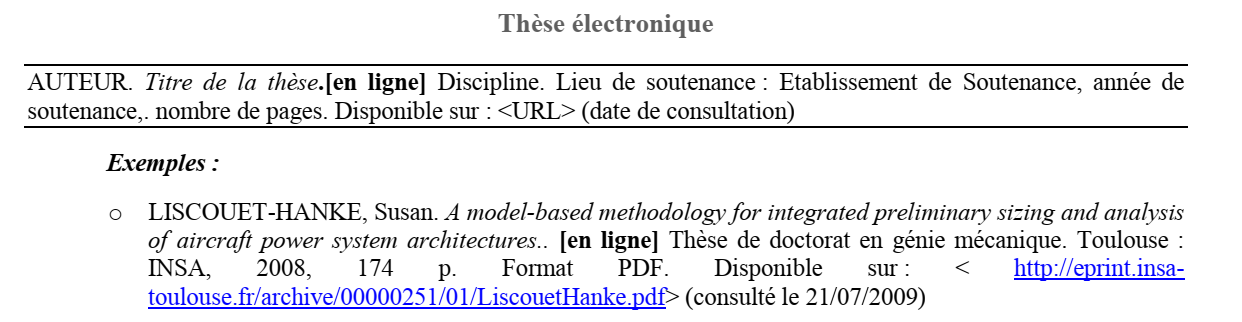 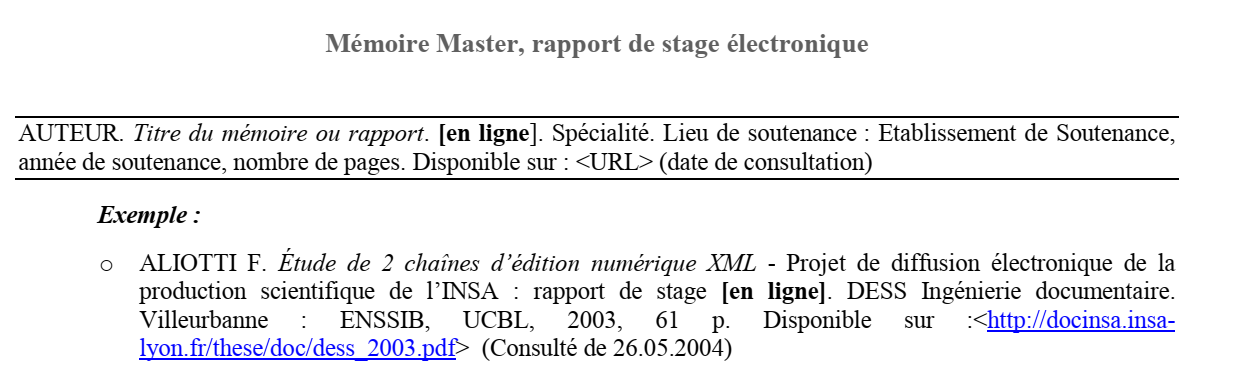 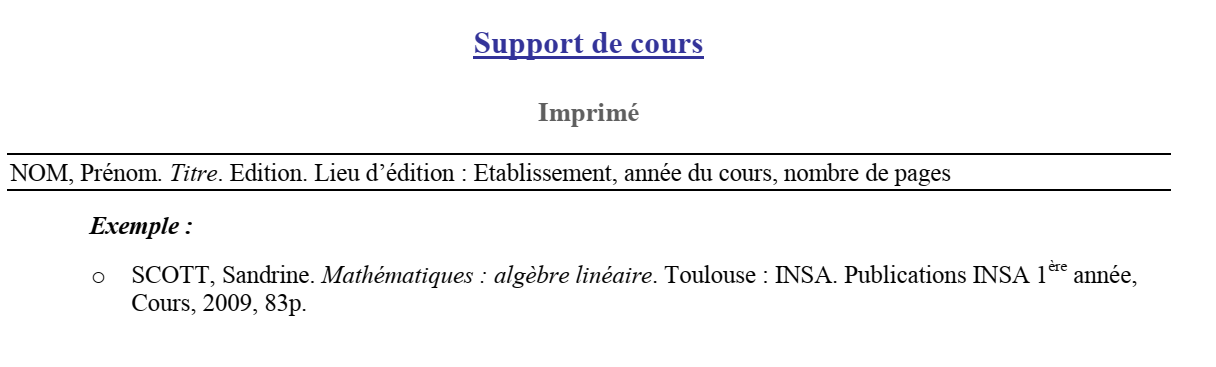 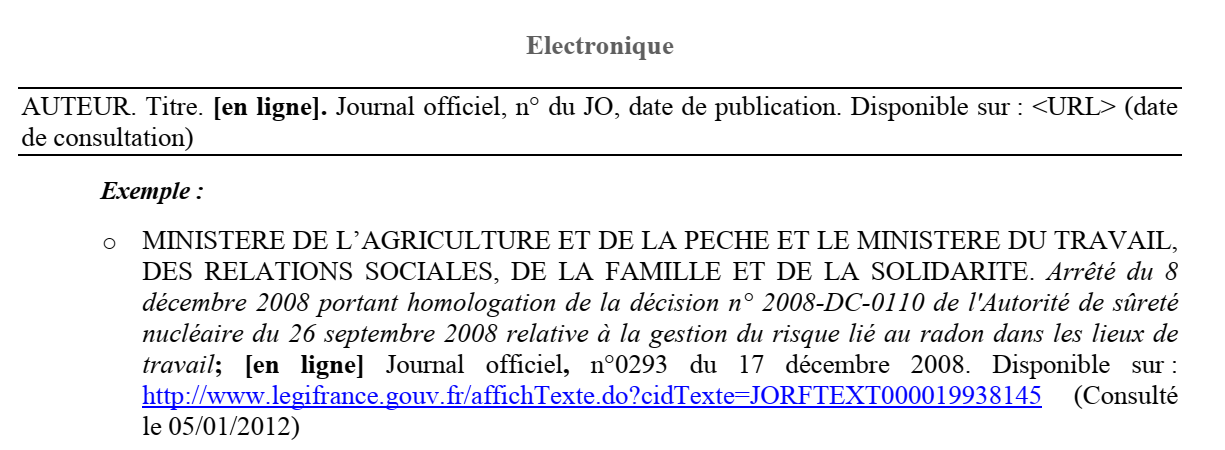 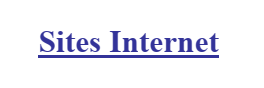 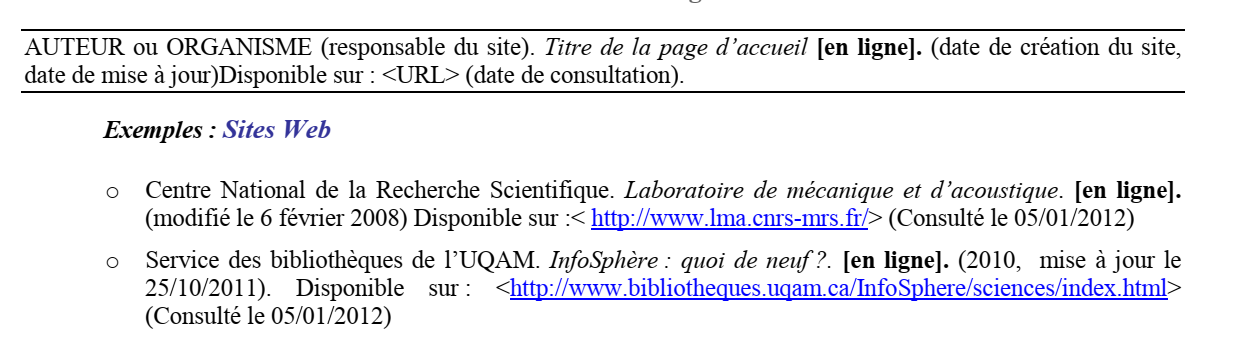 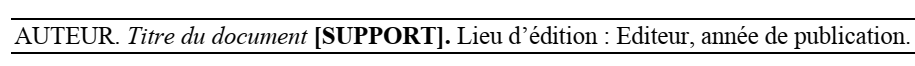 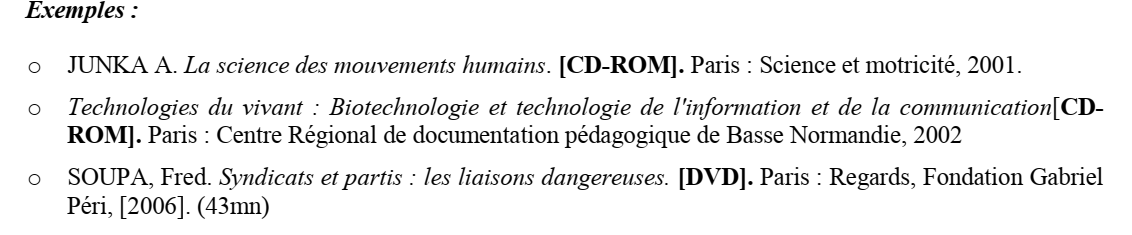